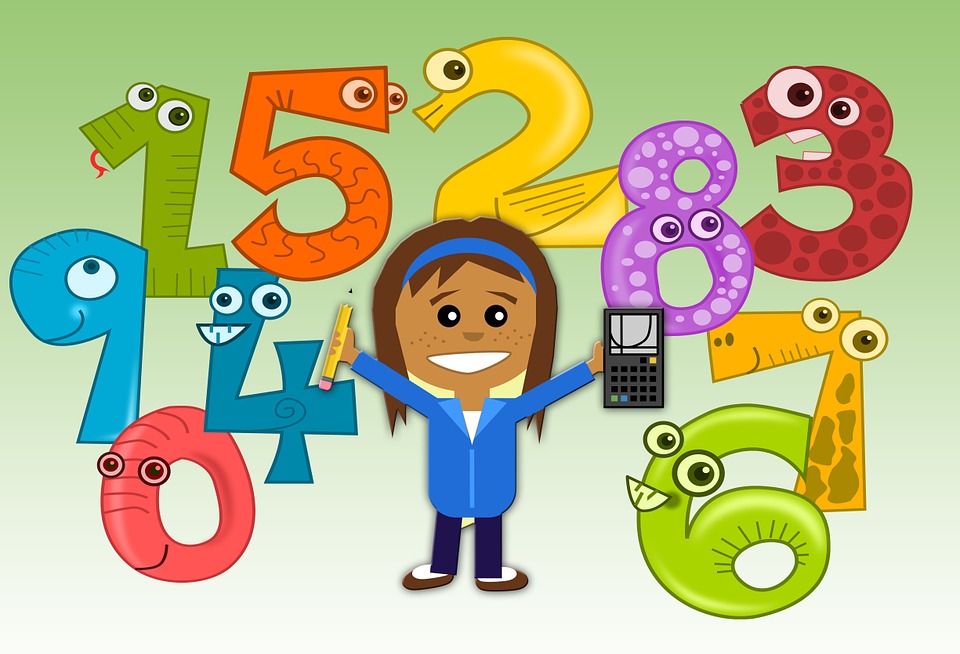 人教版小学数学二年级上册
6.2.1 8的乘法口诀
MENTAL HEALTH COUNSELING PPT
第四单元  表内乘法
讲解人：PPT818  时间：20XX
课堂导入
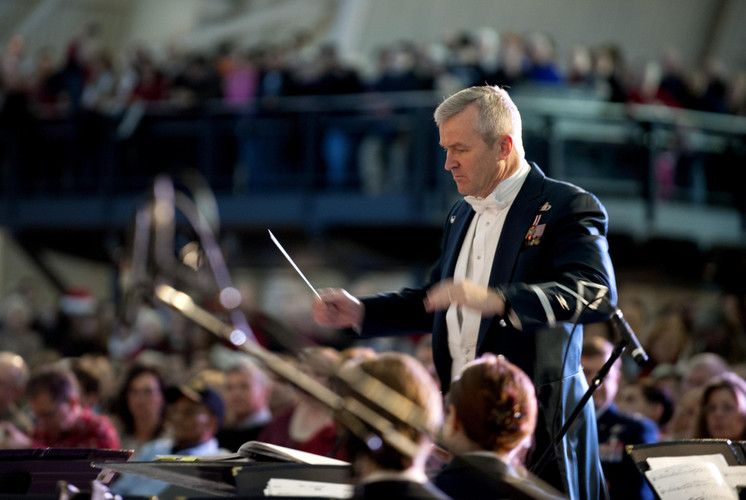 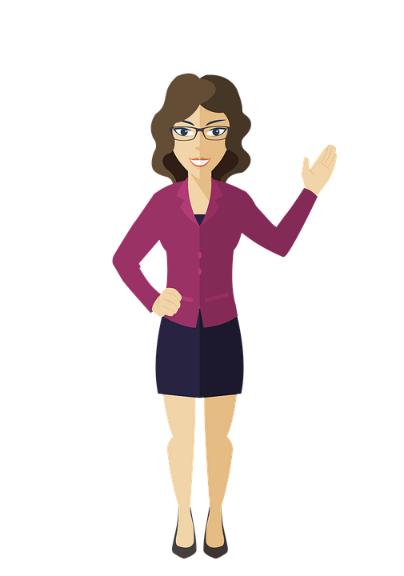 同学们，音乐会的现场有去过吗？
新知探究
乐队中1行有8人，2行有多少人？3行有多少人？……8行呢？
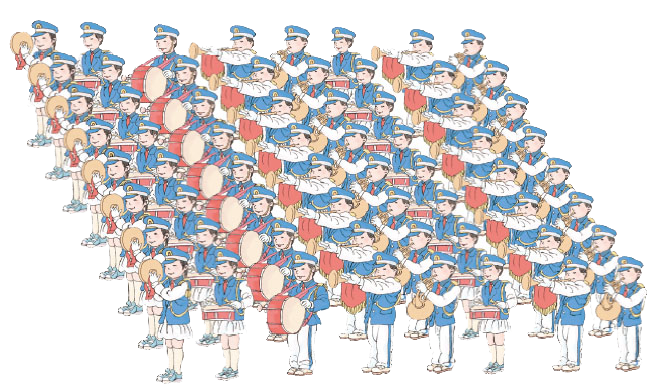 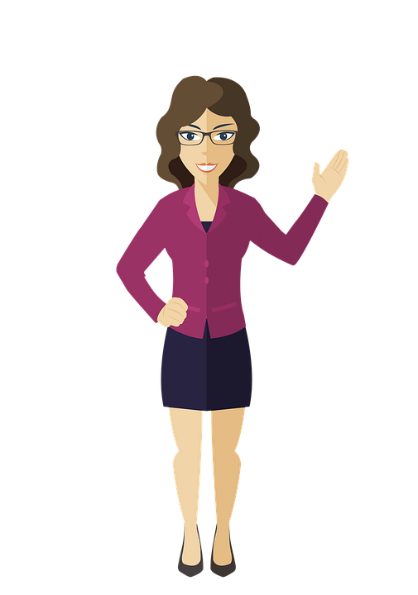 小组讨论：该怎样解决上面的问题？
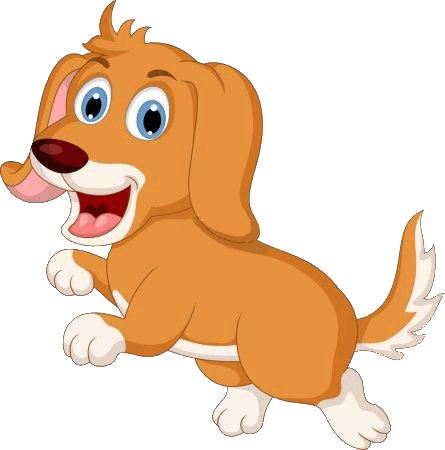 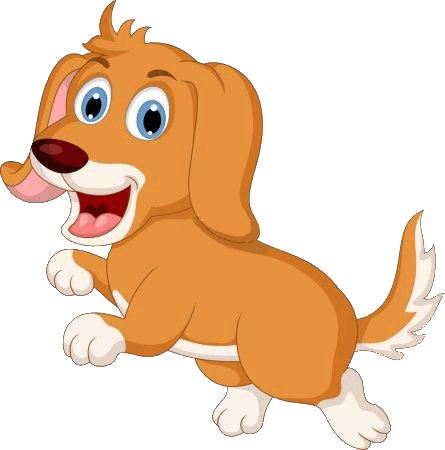 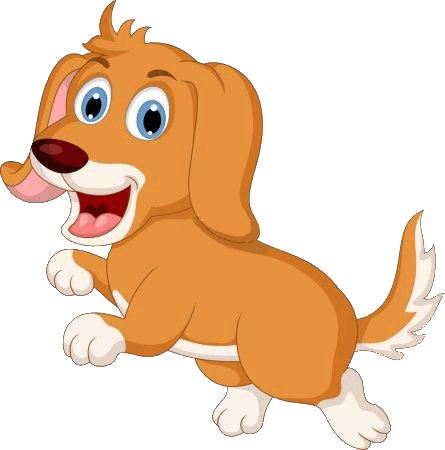 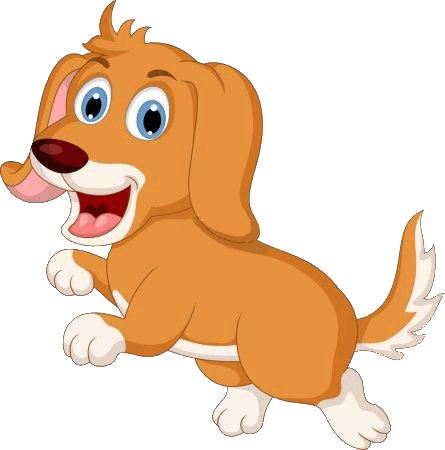 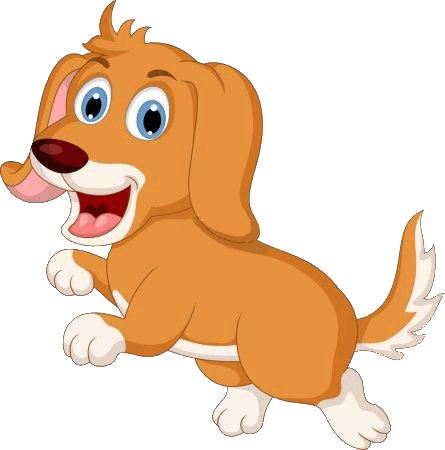 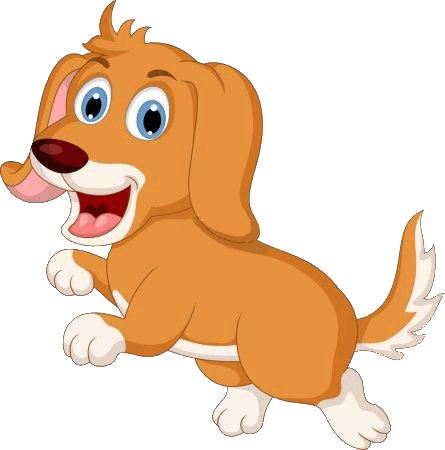 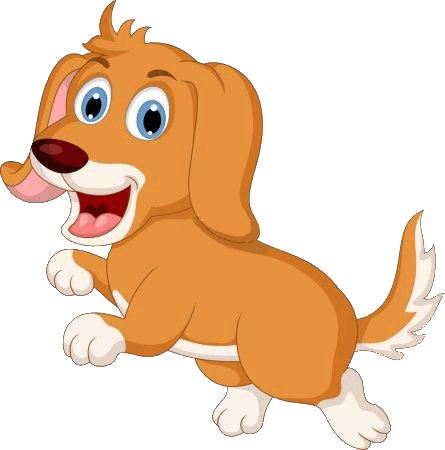 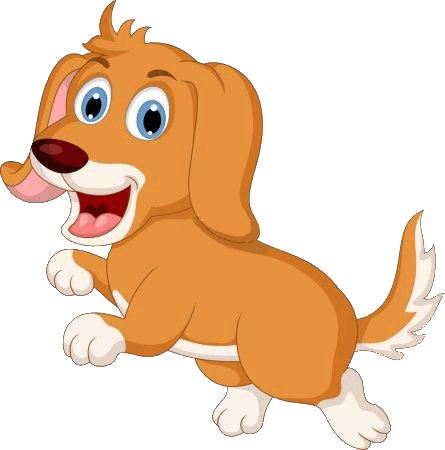 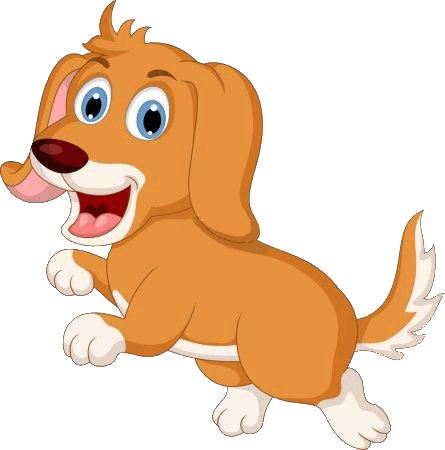 0
8
48
32
40
56
24
16
64
1个8
6个8
2个8
3个8
4个8
5个8
7个8
8个8
小狗每跳1次就增加1个       。
8
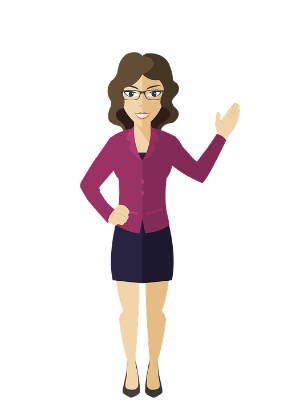 举手发言：方框里该填什么？
小组讨论：该怎样利用8的乘法算式编写8的乘法口诀？
新知探究
8的乘法口诀
1×8=8
8×1=8
口诀
一八得八
8×2=16
2×8=16
二八十六
口诀
举手发言：口诀该怎么写？
8×3=24
3×8=24
三八二十四
口诀
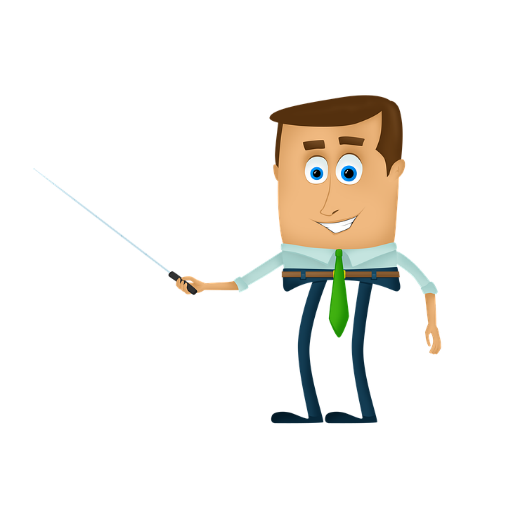 8×4=32
4×8=32
四八三十二
口诀
8×5=40
5×8=40
口诀
五八四十
新知探究
8的乘法口诀
8×6=48
6×8=48
口诀
六八四十八
8×7=56
7×8=56
七八五十六
口诀
8×8=64
口诀
八八六十四
每相邻两句口诀的得数相差      。
8
新知探究
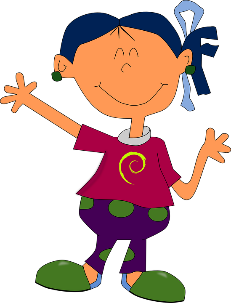 如何用8的乘法口诀进行计算？
8×1=？
8×1=8
想：
一八得八
8×2=？
8×2=16
想：
二八十六
8×3=？
8×3=24
想：
三八二十四
8×4=？
8×4=32
想：
四八三十二
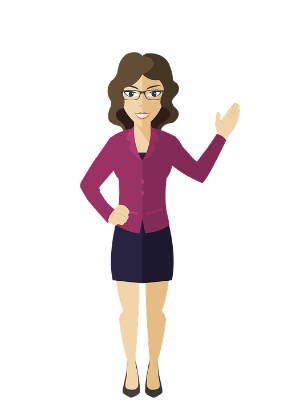 举手发言：该用哪句口诀计算？
新知探究
如何用8的乘法口诀进行计算？
8×5=？
8×5=40
五八四十
想：
8×6=？
8×6=48
六八四十八
想：
8×7=？
8×7=56
想：
七八五十六
8×8=？
8×8=64
想：
八八六十四
新知探究
巧识妙记
8的乘法口诀有8句，
个位双数紧相连。
相邻的数相差8，
记住口诀并不难。
求几个几是多少，
就用几乘几来算。
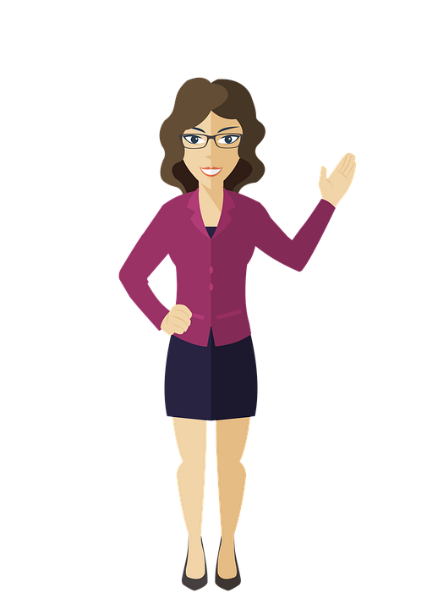 课堂练习
做一做
四十
五八（       ）
二八（       ）
十六
三
（      ）八二十四
六十四
八八（           ）
六
（      ）八四十八
（      ）八五十六
七
课堂练习
24
56
32
48
8×3=        4×8=        8×6=         7×8=
40
16
24
5×8=        8×2=        3×8=         8×8=
64
说一说计算每一题用的是哪句口诀。
课堂练习
写口诀填得数。
40
16
2×8=（      ）       5×8=（      ）
五八四十
二八十六
4×8=（      ）       8×8=（      ）
32
64
四八三十二
八八六十四
课堂练习
7×8+8
6×6
连一连。
8×4+3
8×6
5×8-4
8×8
7×7-1
5×7
课堂练习
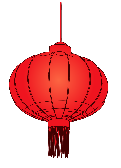 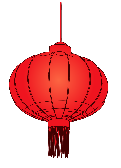 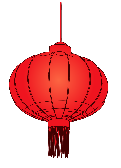 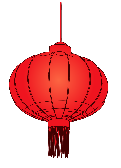 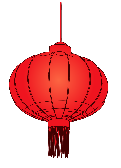 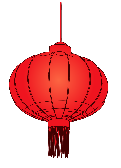 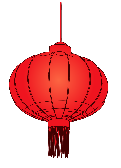 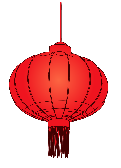 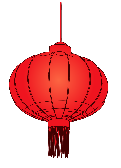 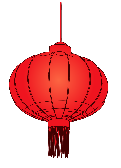 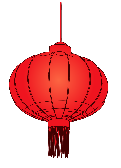 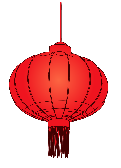 看图列式计算。
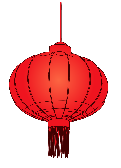 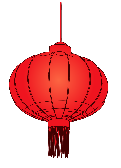 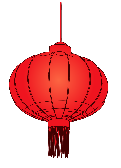 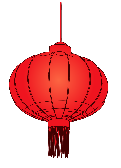 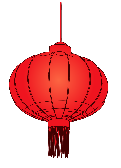 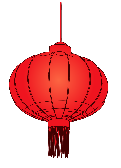 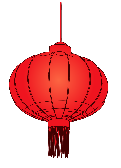 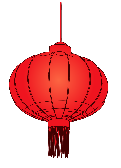 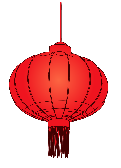 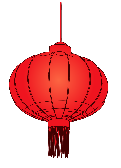 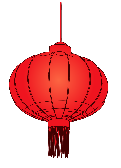 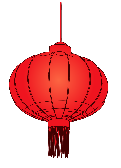 （   ）×（   ）=（   ）
（   ）×（   ）=（   ）
24
3
8
口诀：
24
3
8
三八二十四
课堂练习
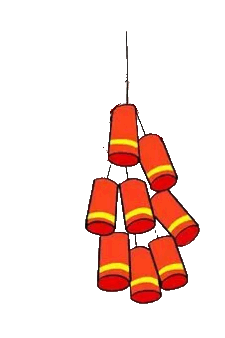 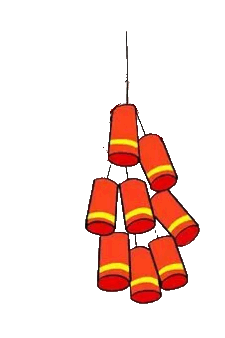 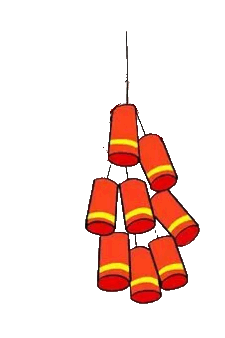 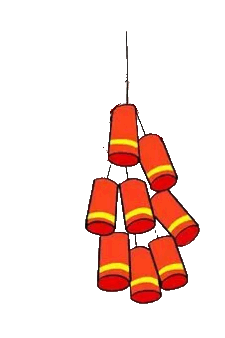 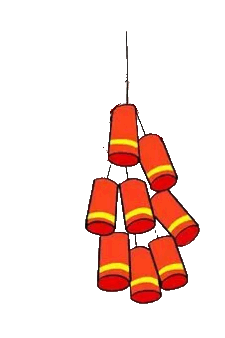 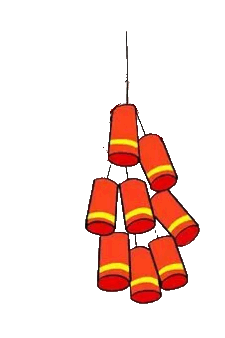 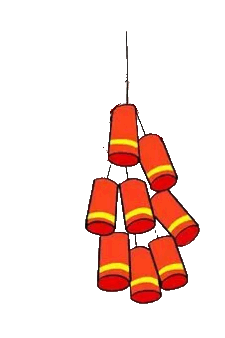 （   ）×（   ）=（   ）
（   ）×（   ）=（   ）
8
7
56
口诀：
56
8
7
七八五十六
课堂练习
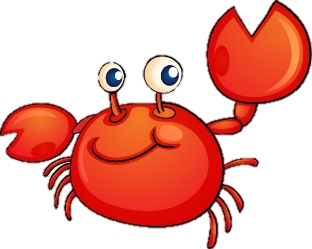 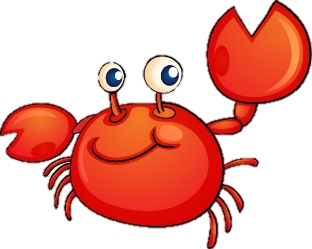 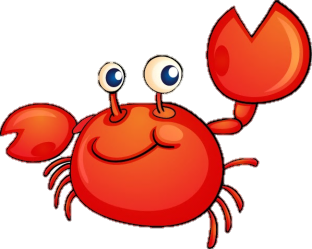 三只螃蟹一共有几条腿。
8×3=24（条）
口答：三只螃蟹一共有24条腿。
课堂练习
明明和5个小朋友去植物园，每张儿童票8元。明明带了50元，够吗？
先计算一共有多少人，再算需要多少钱。
5+1=6（个）
8×6=48（元）
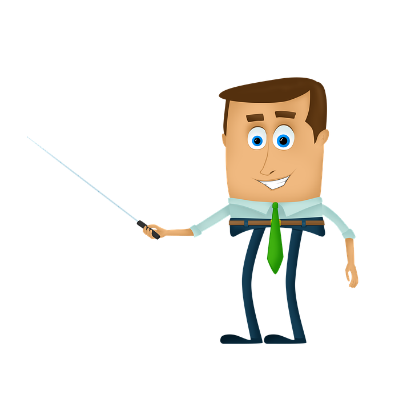 48<50，所以够。
口答：明明带了50元够。
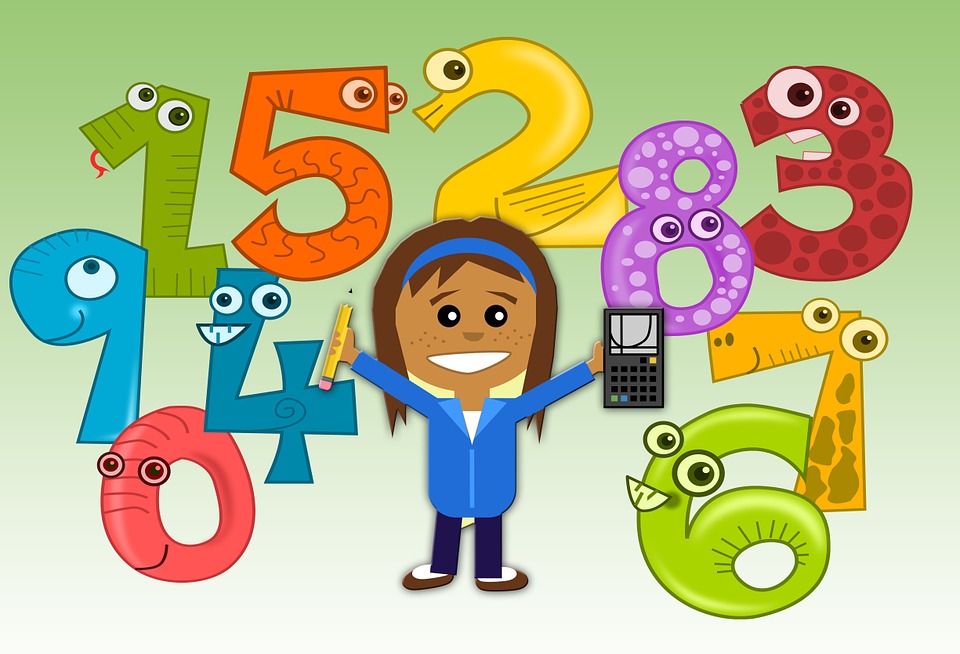 人教版小学数学一年级上册
感谢你的聆听
MENTAL HEALTH COUNSELING PPT
第四单元  表内乘法
讲解人：PPT818  时间：20XX